Freigabe einer Verpackungsmittelfreigabe (Einkauf)
Düsseldorf, Januar 2023
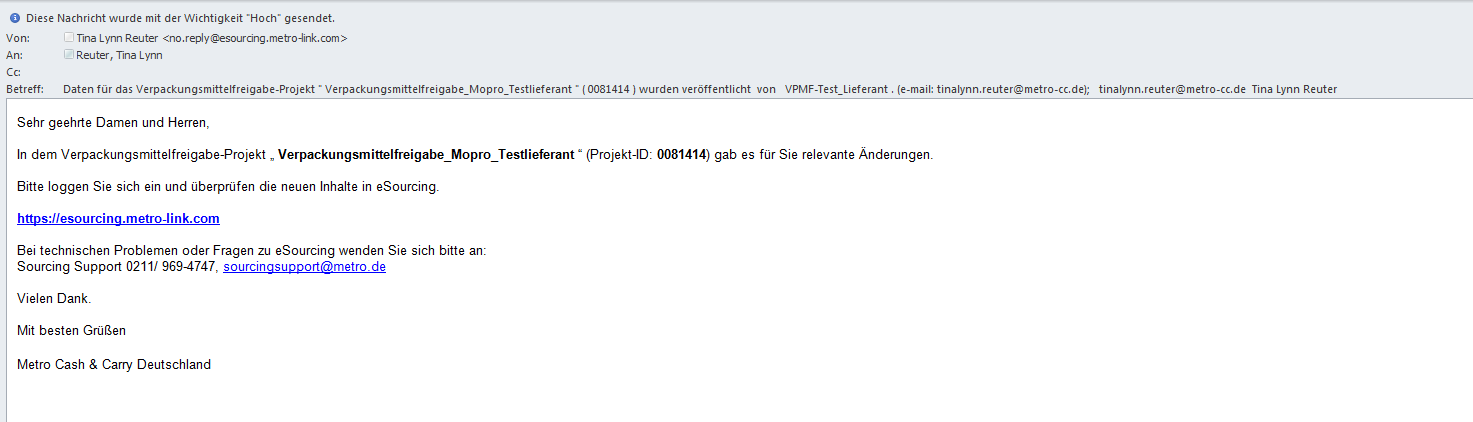 Sobald ein Lieferant Verpackungsmittel beantragt hat, erhalten Sie eine Email von eSourcing. Im Betreff sieht man, dass der Lieferant Daten veröffentlicht hat.
Page 2
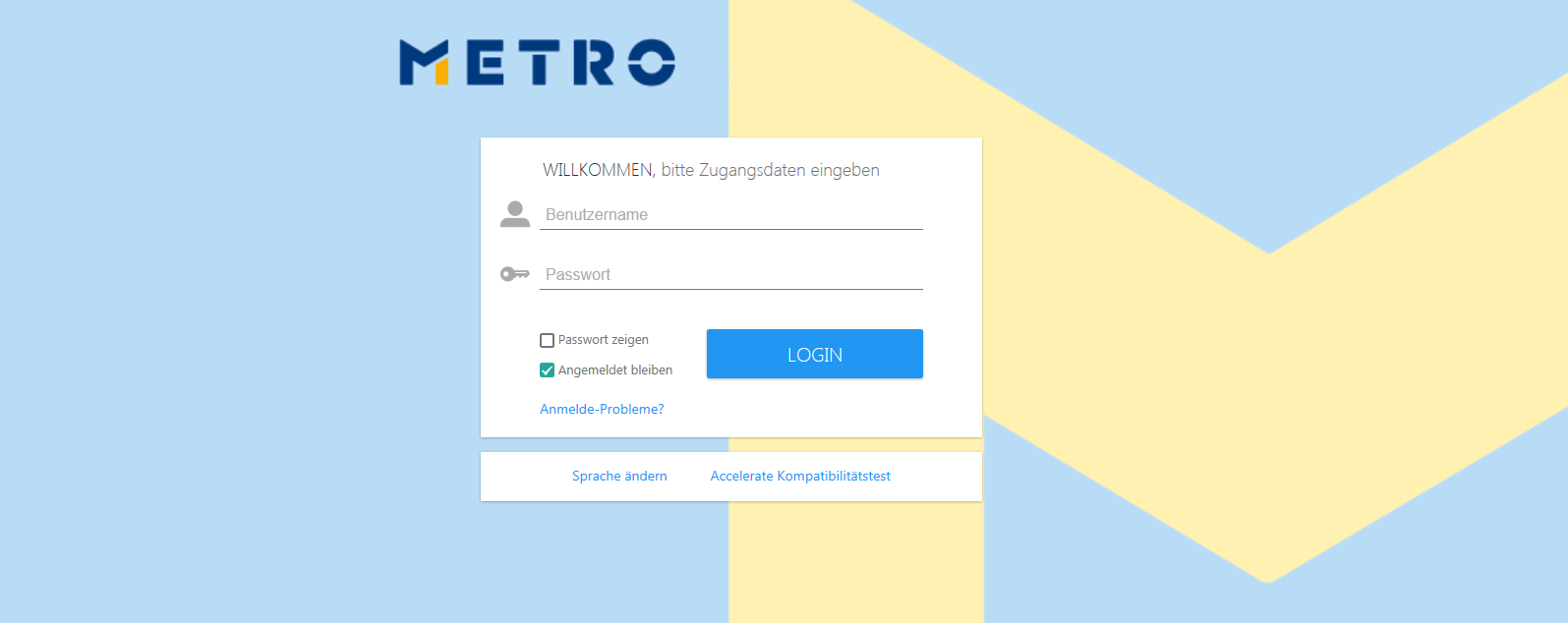 Bitte unter esourcing.metro-link.com einloggen
Page 3
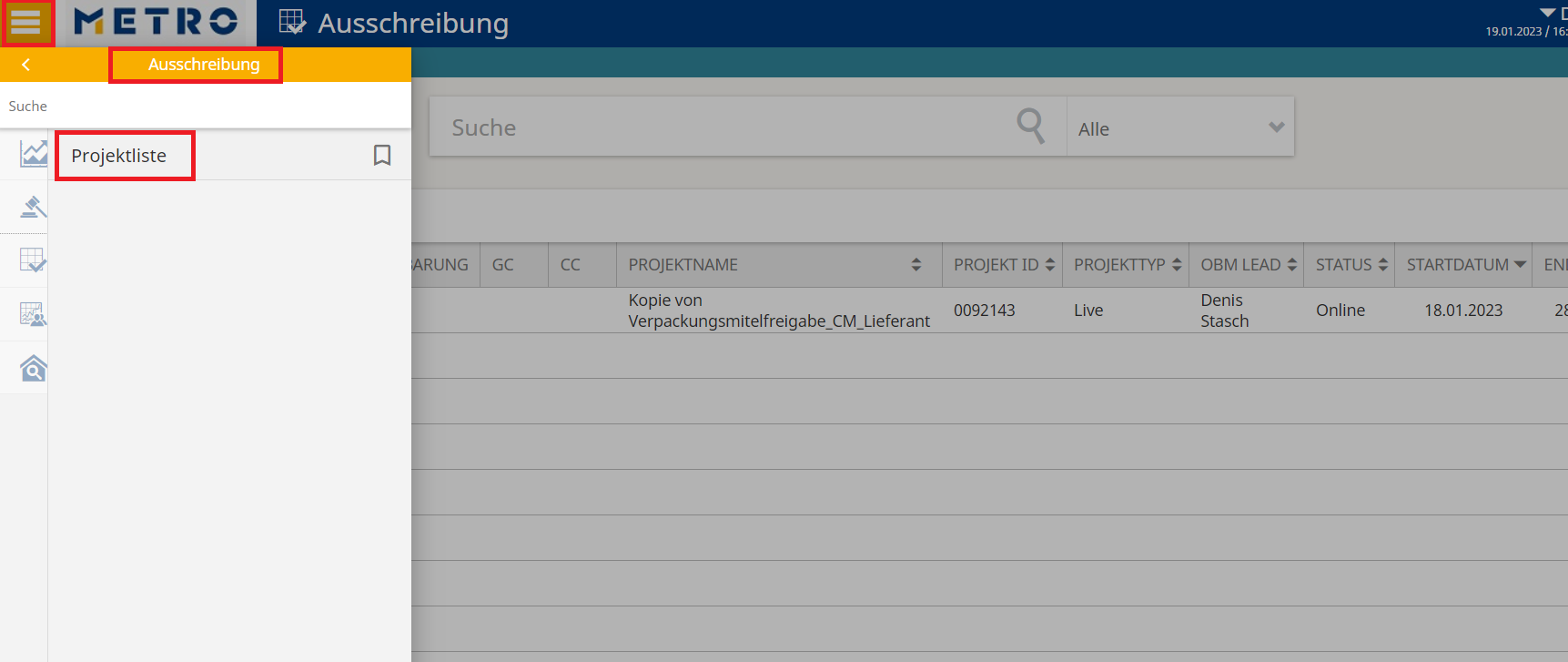 Klicken Sie bitte auf „das Hauptmenü“ und dann auf „Ausschreibung“ um die Projektliste zu öffnen.
Page 4
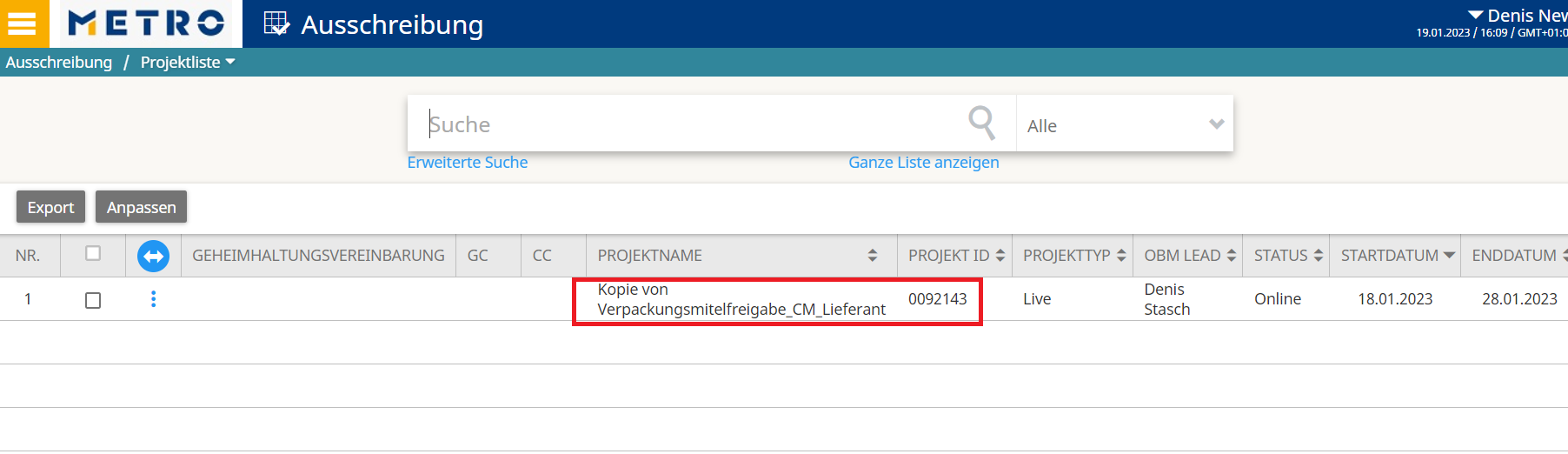 Um das Projekt zu öffnen, klicken Sie bitte auf den Projektnamen.
Page 5
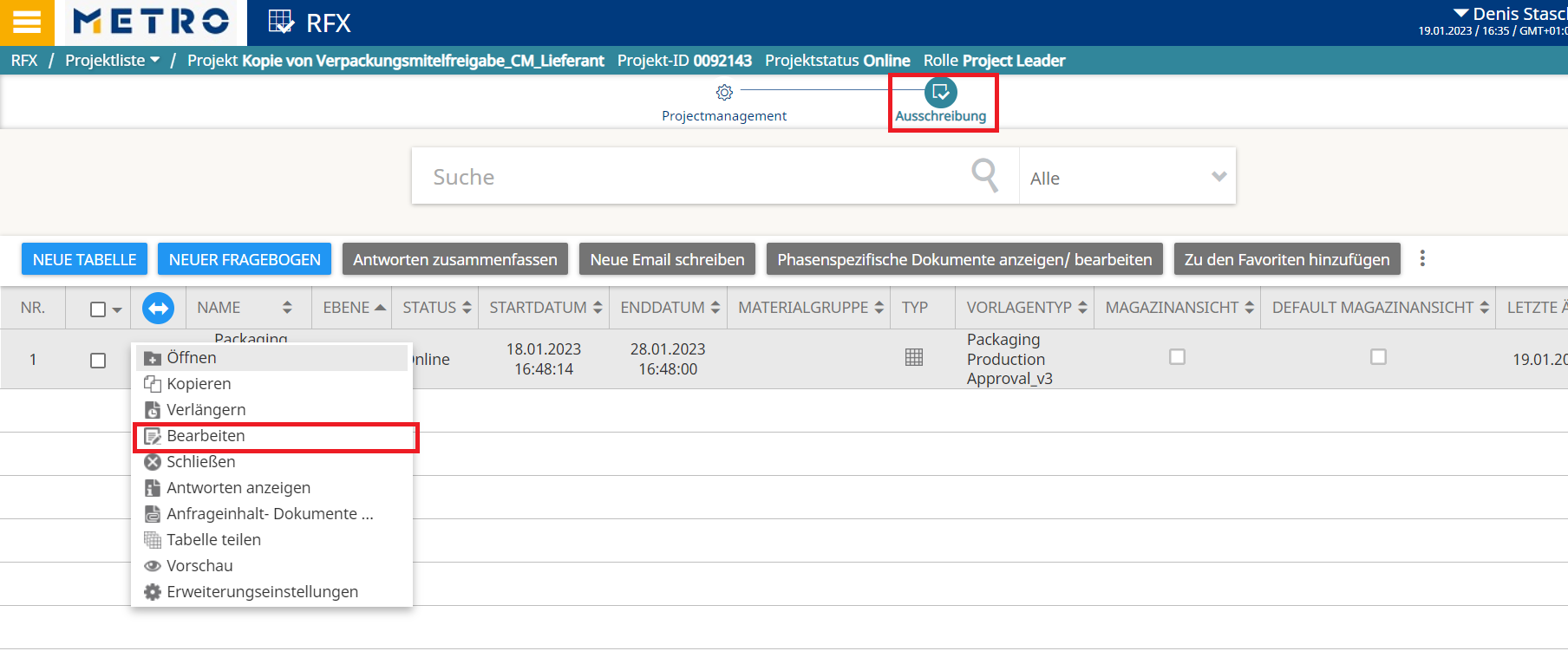 Bitte oben auf „Ausschreibung“ klicken und dann auf „Bearbeiten“.
Page 6
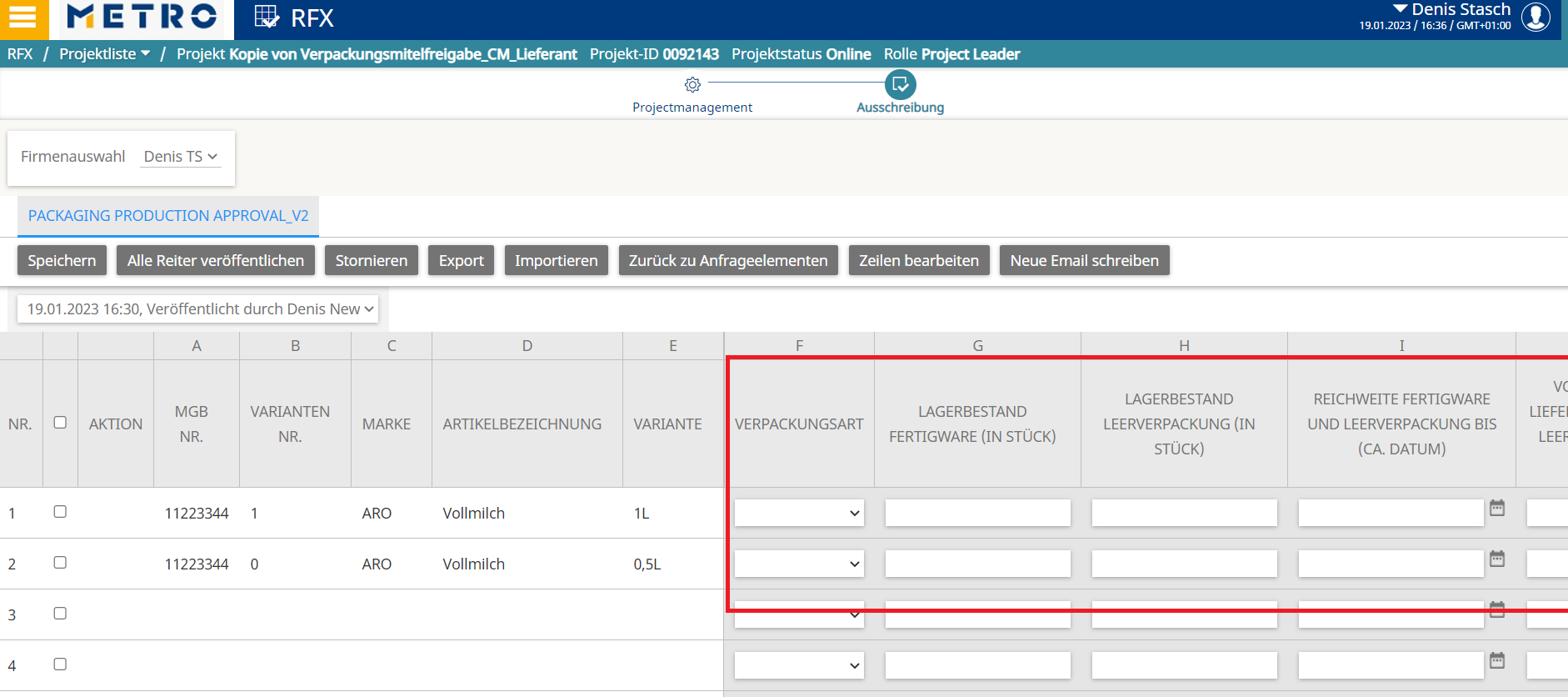 Bitte prüfen Sie die vorgeschlagene Menge des Nachdrucks vom Lieferanten.
Page 7
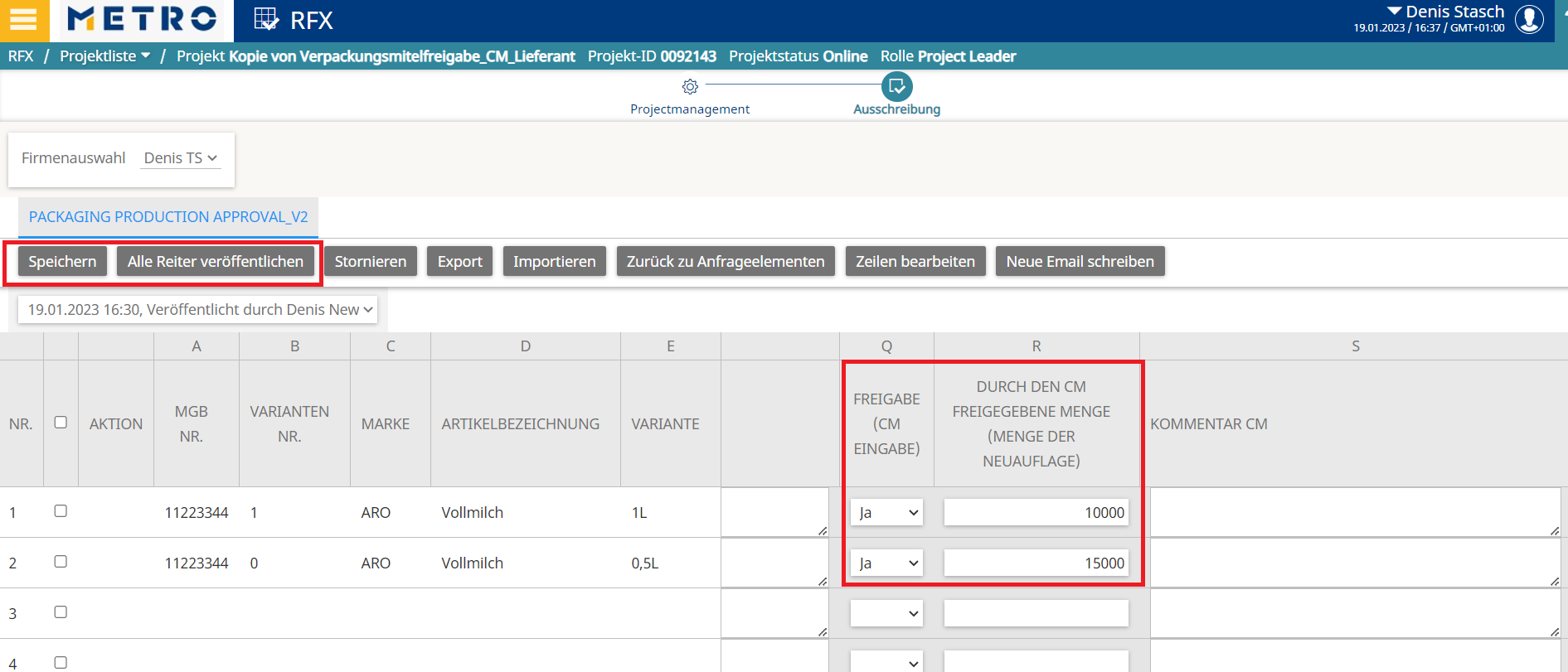 Tragen Sie die Freigabe mit Ja/Nein ein und die bestätigte Menge des Nachdrucks.
Anschließend klicken Sie bitte auf „Speichern“ und dann auf „Alle Reiter veröffentlichen“.
Page 8
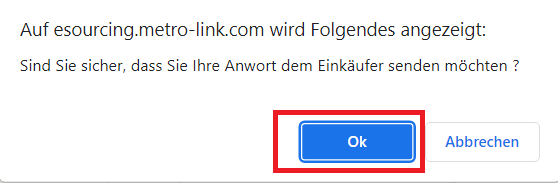 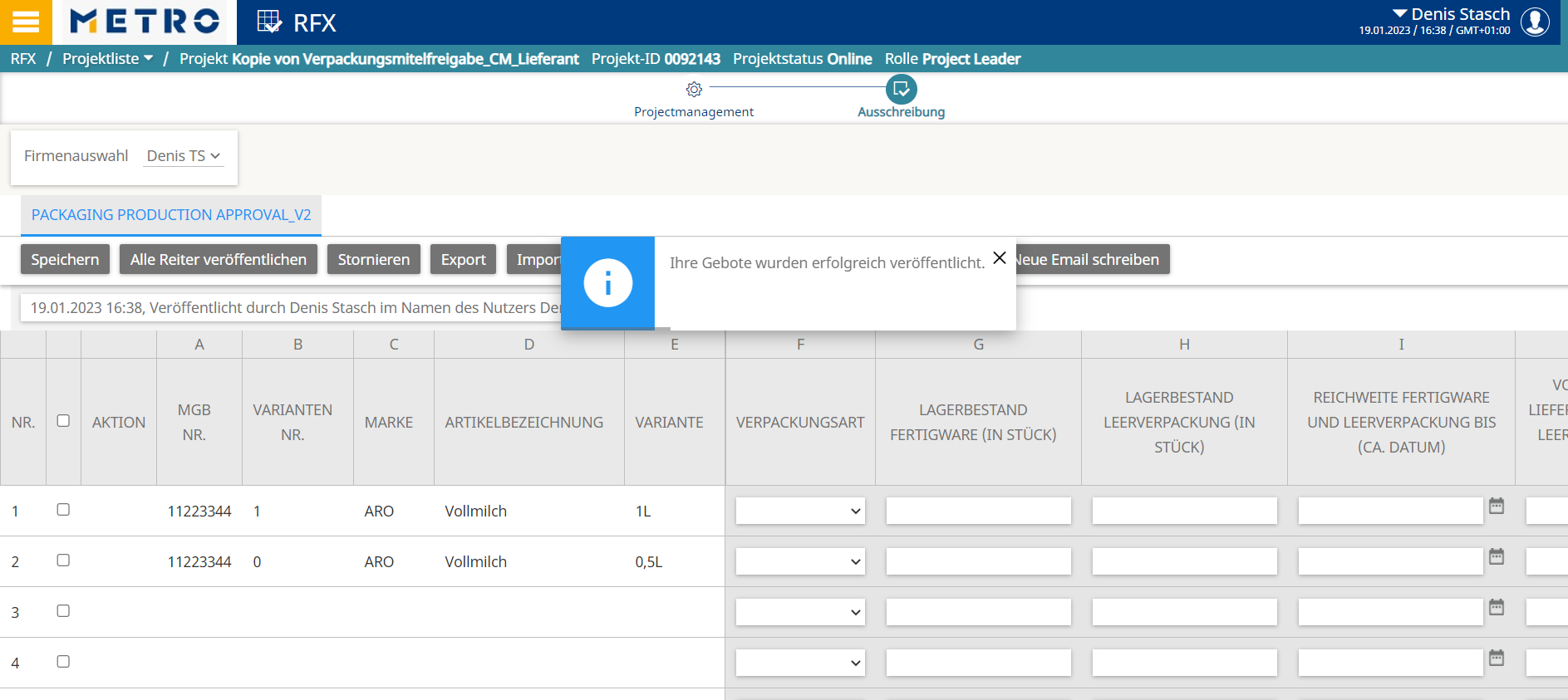 Page 9
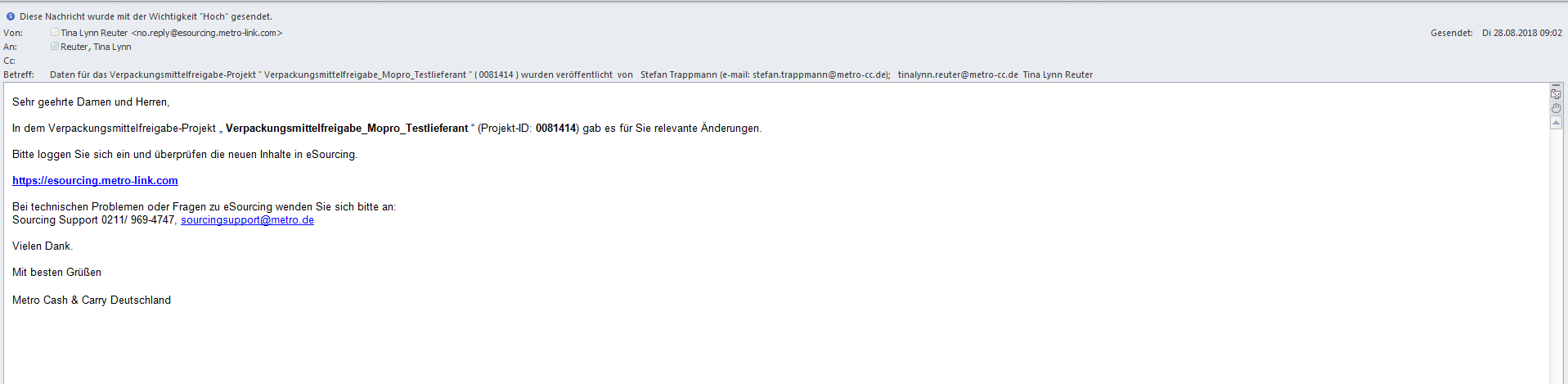 eSourcing schickt eine automatische Email an den Lieferanten (sowie dem Einkauf zur Info) sobald die Daten veröffentlicht worden sind.
Page 10
Kontaktaufnahme
Bei technischen Problemen während einer Live Auktion, setzen Sie sich bitte umgehend mit Ihrem Einkäufer in Verbindung.
 
Falls Sie bei der Benutzung des eSourcing Portals Unterstützung benötigen, kontaktieren Sie uns unter:

Offer Solution Services
esourcing@sourcingsupport.de 
Hotline: +49 211 969 4747
Mo. – Do.: 	08:00 to 18:00 CET
Fri.:		08:00 to 16:00 CET
11